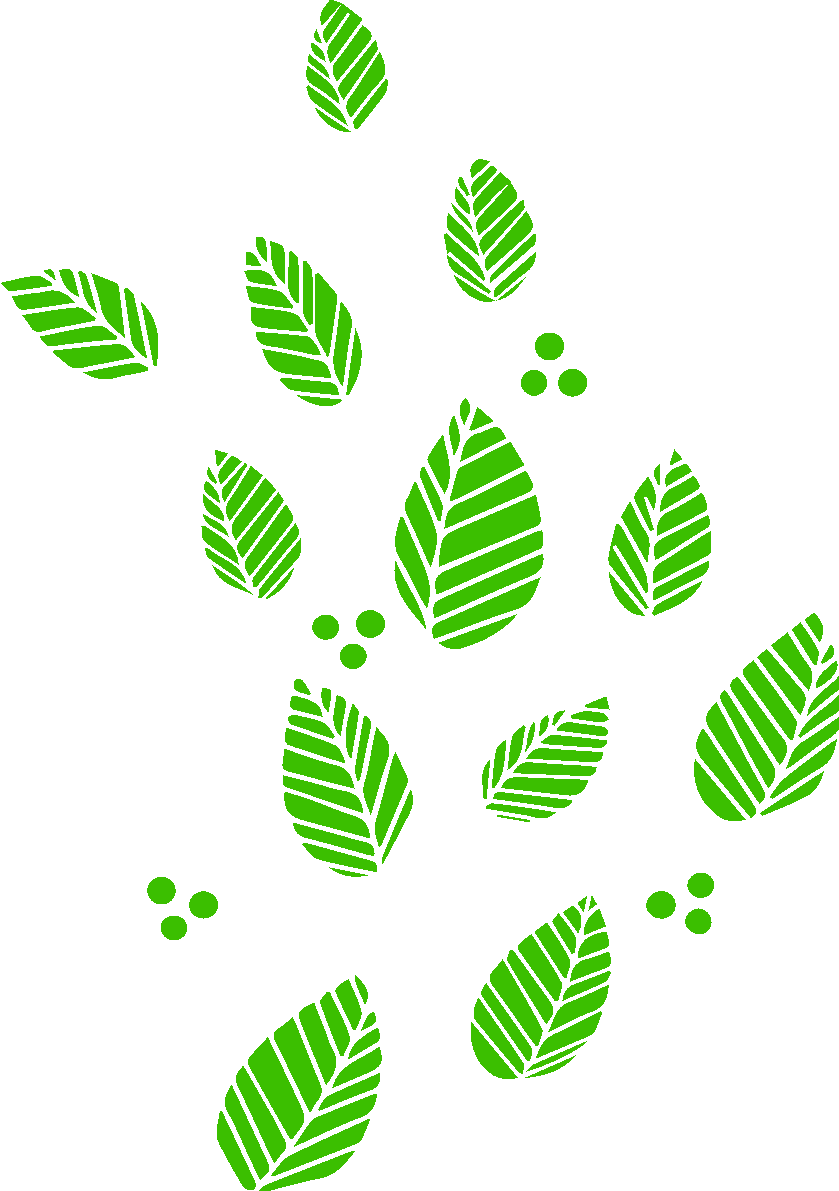 Puedes correr, pero no esconderte...
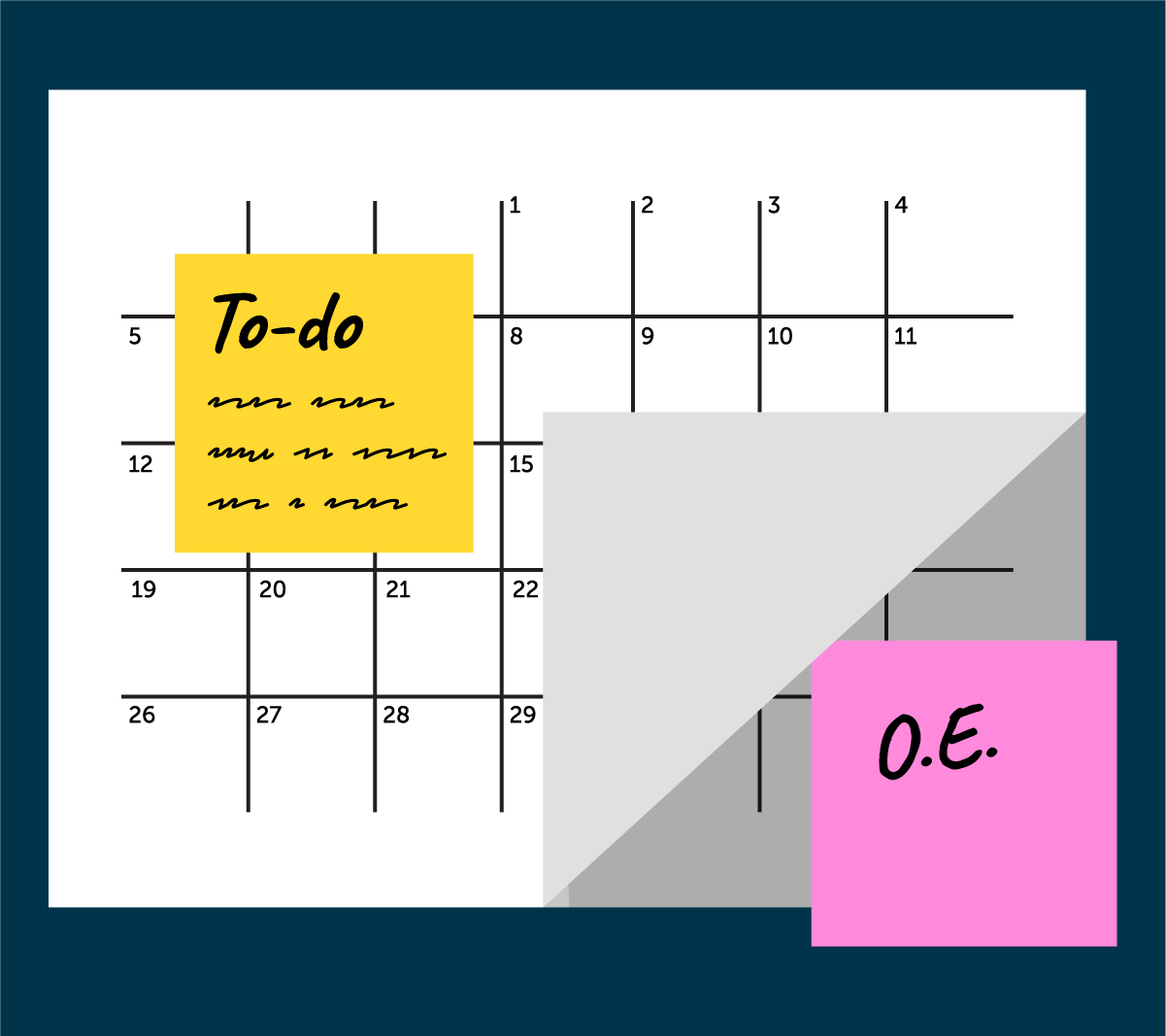 VIENE LA INSCRIPCIÓN ABIERTA
¿Te aterroriza la posibilidad de elegir el plan de salud equivocado? Habla con ALEX primero.
ALEX es una plataforma que te hará algunas preguntas sobre tus necesidades…” “pueden brindarte la mejor cobertura.

Antes de inscribirte, pruébelo en<www.sampleURL.com>.
QR CODE HERE
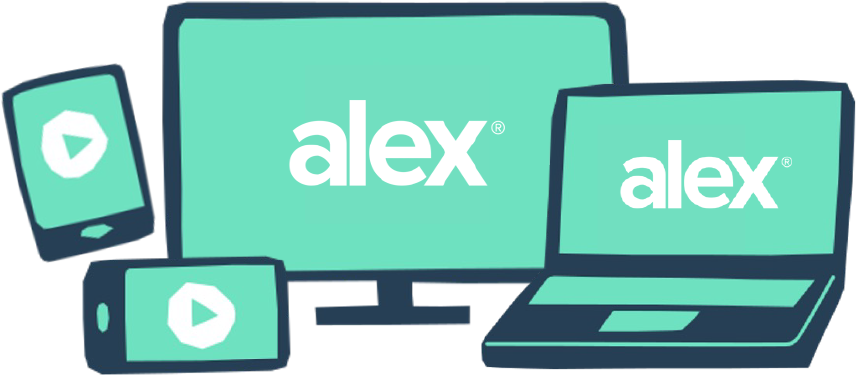 YOUR LOGO HERE